Awareness-raising of the rights of persons with disabilities
Art. 8 UN CRPD


Katrijn Dekoninck
inproof – international project office
Council of Europe Conference	
Cyprus, 27 March 2017
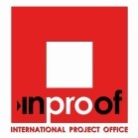 Context
Cure versus Prevention
Forewarned is Forearmed?
 Approaching (dis)ability 
 Structures. Policies. Legislation.
 Put ourselves into question
Invite different perspectives
Elements of success
Good Practice examples
 Vision. Objectives. Strategy. Action plan.
 Building Alliances
Reciprocal partnerships
 Various levels of influence
Micro – Meso – Macro
PUSH versus PULL principle
Own adaptation (Jepperson & Meyer, 2011)
Effective ways to raise awareness
Critically assess our own behaviour
 Invite others to co-create the changing environment
 A person with a disability as your neighbour, colleague, co-student = most effective way to raise awareness
“It is not the strongest of the species that survives, nor the most intelligent that survives. 
It is the one that is most adaptable to change.” 
			Charles Darwin